Ottoman, Safavid, & Mughal Empires
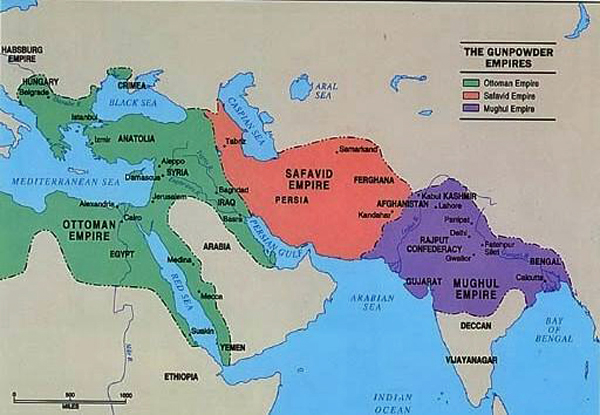 The Ottoman Empire
The Ottoman Empire = Turks
Mehmet II leads the siege of Constantinople to end the Byzantine Empire and Rise of the Ottoman Empire
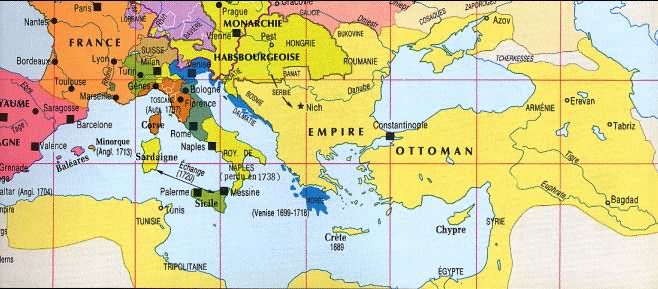 The Ottoman Empire
Constantinople is rebuilt and renamed Istanbul
Ottoman Empire was ruled by Sultans – Supreme authority both politically and militarily
Hereditary position 
1514 Sultan Seliem I took control of Arabia and declared himself the new Caliph
Caliph – defender of Islam and successor to Muhammad
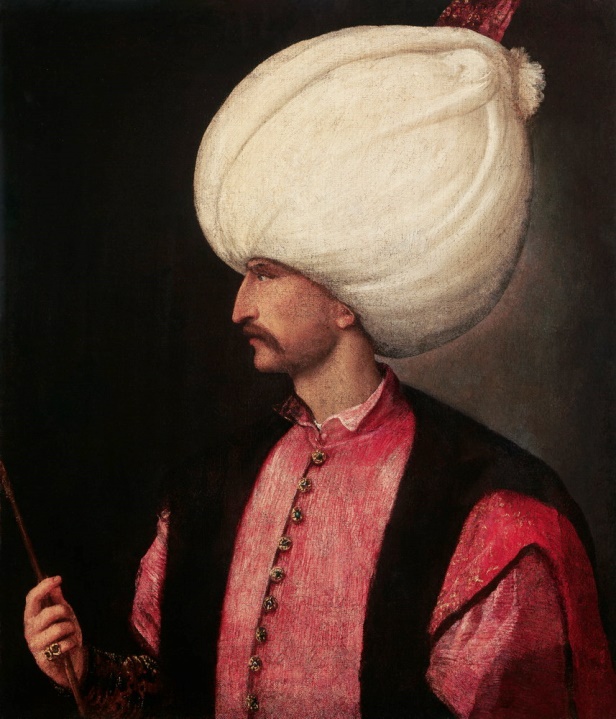 The Ottoman Empire
Suleiman I – Most famous 		   Ottoman Ruler (1520 – 1566)
Helped the empire spread into 		       Europe, controlling most of Eastern Europe
His reign is considered the height of the Ottoman Empire
After his death Sultans began to lose power
The Safavid Empire
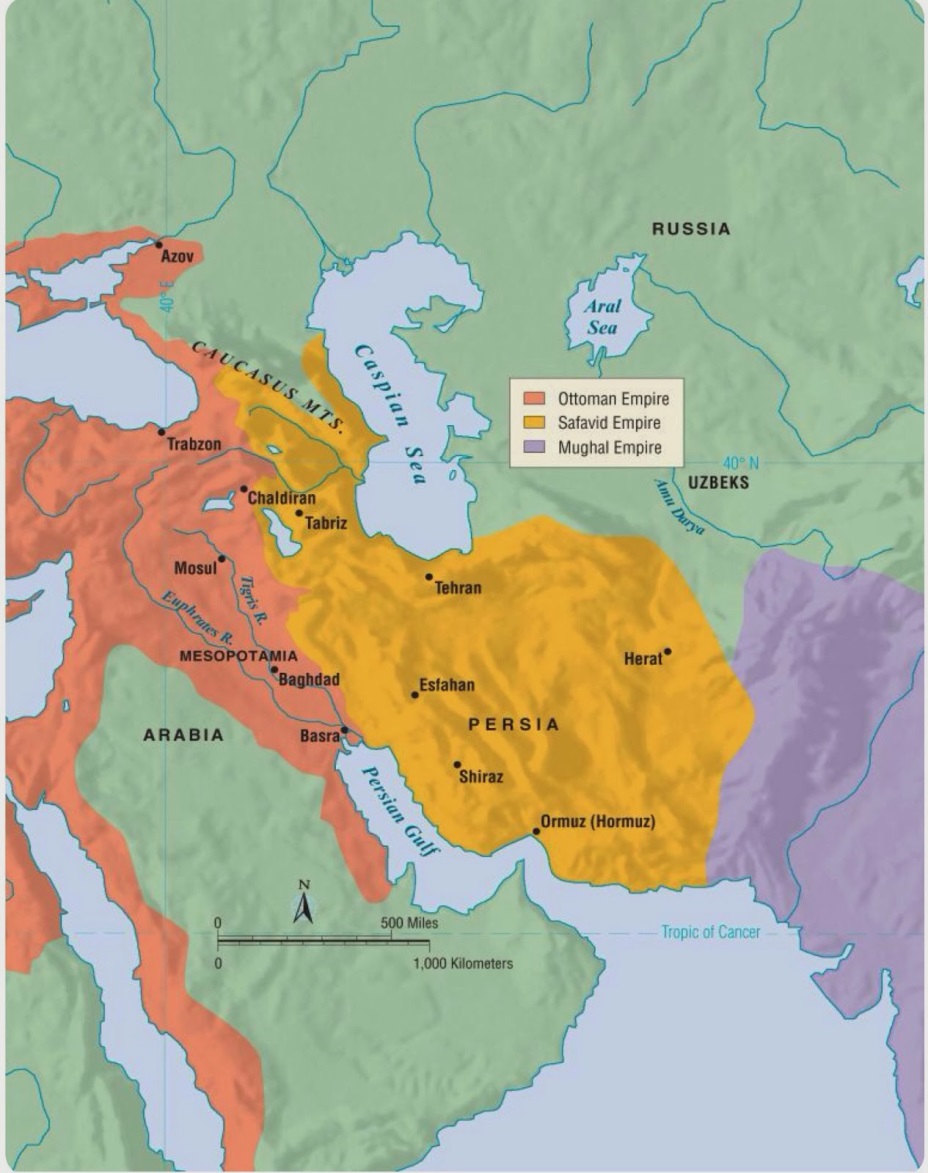 Offset of the Persian Empire
Shiite Muslims
Constant Struggle with the Ottomans, who were Sunni
Founded by Shah Ishmail – declared himself Shah, or King, of a new Persian State
Claimed to be the spiritual leader of Islam
The Safavid Empire
Shah Abbas (1588 – 1629) ruled during the high point of the Safavid’s glory
Fought against the Ottoman’s to regain lost territory
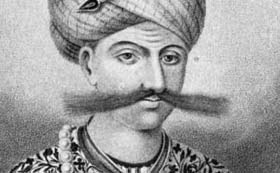 The Mughal Empire
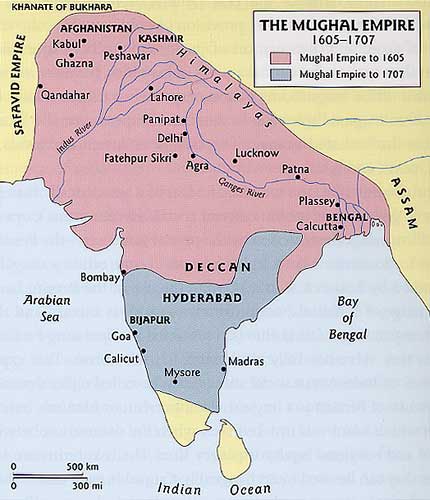 Founded by Babur
Was a descendant of Genghis Khan
Was able to capture Delhi and establish his power in northern India
Used the most advanced military technologies
The Mughal Empire
Akbar, Babur’s grandson, takes control at the age of 14
Unfied most of India under one rule
Created a truly religiously tolerant state.
Most prosperous era of the		       Mughal Empire
The decline of the Mughals 			  was hastened by the arrival 			     of the British
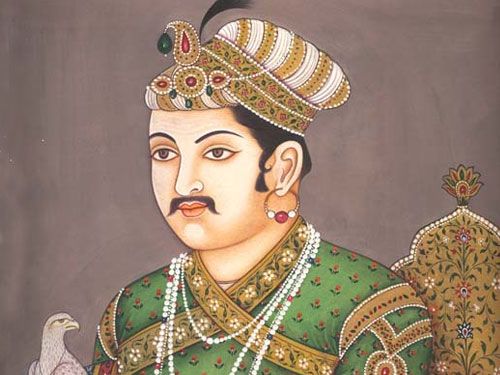